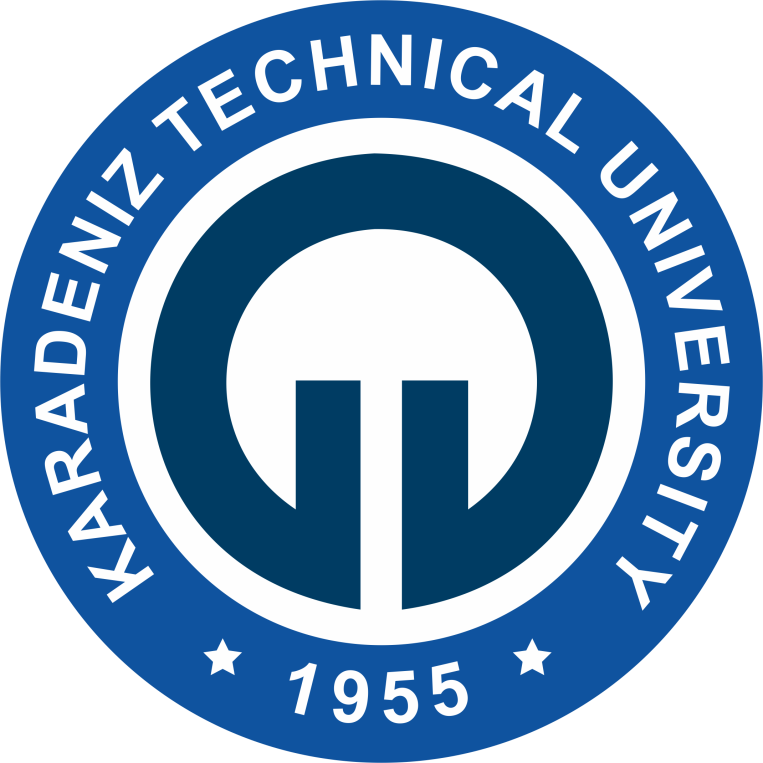 KARADENİZ TEKNİK ÜNİVERSİTESİ
MİMARLIK FAKÜLTESİ
İÇ MİMARLIK BÖLÜMÜ
2018-2019 BAHAR YARIYILI BİTİRME PROJESİ
‘KODLAMA EĞİTİMİ MERKEZİ’
A JÜRİSİDoç. Dr. Erkan AYDINTAN (Jüri Başkanı)
Dr. Öğr. Üy. Özge İSLAMOĞLU (Koordinatör)
Öğr. Gör. Handegül KANCA	Arş. Gör. Selver KOÇ (Raportör)
NUMARA AD SOYAD
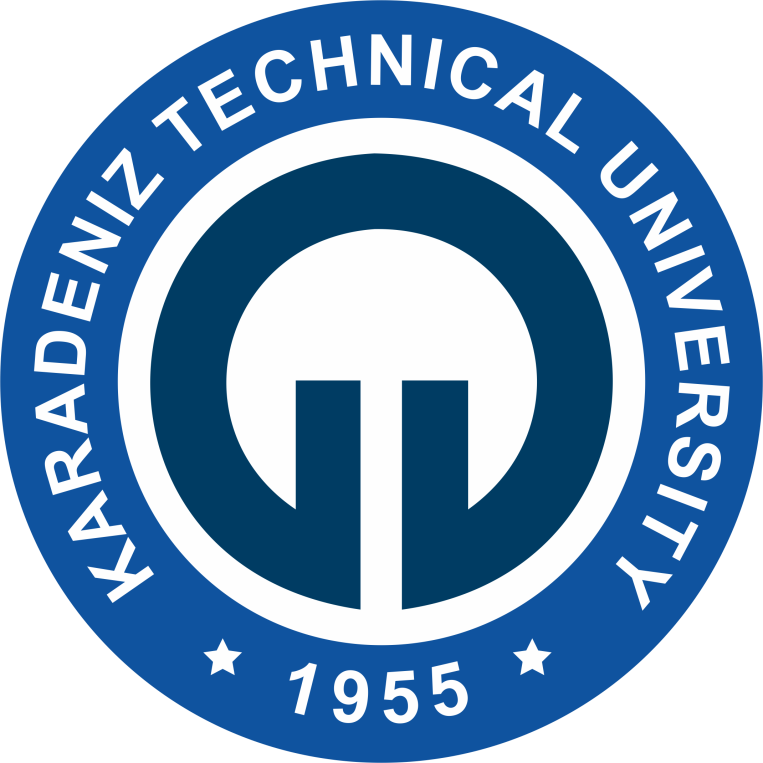 KARADENİZ TEKNİK ÜNİVERSİTESİ
MİMARLIK FAKÜLTESİ
İÇ MİMARLIK BÖLÜMÜ
2018-2019 BAHAR YARIYILI BİTİRME PROJESİ
‘KODLAMA EĞİTİMİ MERKEZİ’
B JÜRİSİDoç. Dr. Tülay ZORLU (Jüri Başkanı)Doç. Dr. Nihan C. ATAOĞLUÖğr. Gör. Saffet E. LÜLECİ (Koordinatör)Arş. Gör. Ayşe Ş. TUFAN (Raportör)
NUMARA AD SOYAD
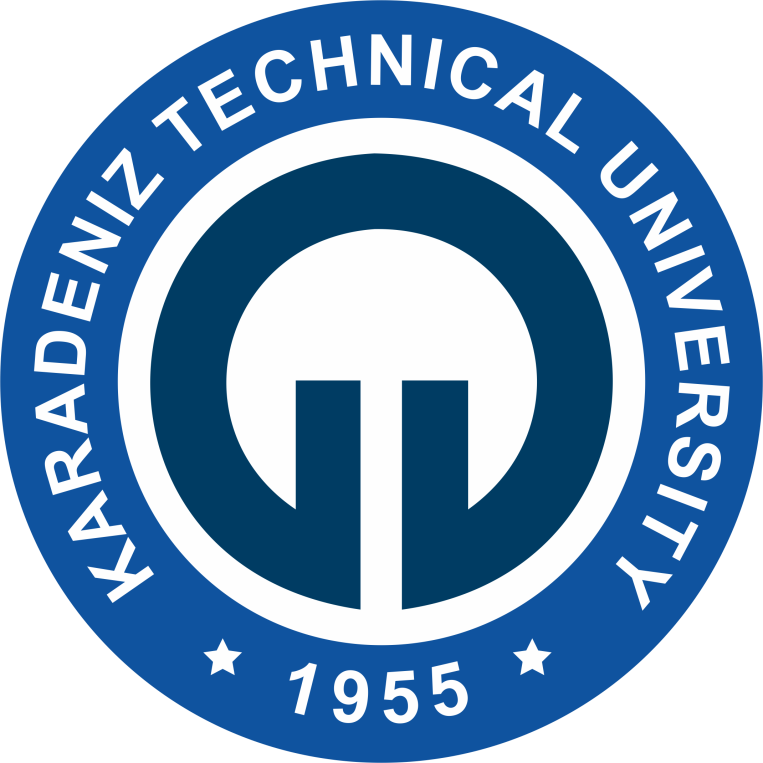 KARADENİZ TEKNİK ÜNİVERSİTESİ
MİMARLIK FAKÜLTESİ
İÇ MİMARLIK BÖLÜMÜ
2018-2019 BAHAR YARIYILI BİTİRME PROJESİ
‘KODLAMA EĞİTİMİ MERKEZİ’
C JÜRİSİDoç. Dr. Filiz TAVŞAN (Jüri Başkanı)Dr. Öğretim Üyesi Şebnem ERTAŞ Dr. Öğretim Üyesi Dilara ONUR (Koordinatör)Arş. Gör. Zeynep SADIKLAR (Raportör)
NUMARA AD SOYAD
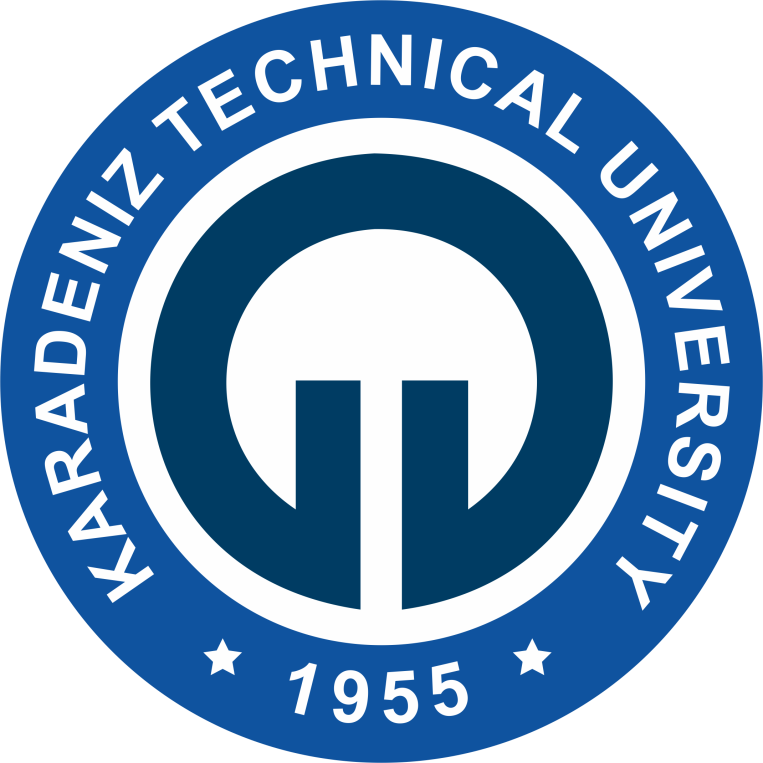 KARADENİZ TEKNİK ÜNİVERSİTESİ
MİMARLIK FAKÜLTESİ
İÇ MİMARLIK BÖLÜMÜ
2018-2019 BAHAR YARIYILI BİTİRME PROJESİ
‘KODLAMA EĞİTİMİ MERKEZİ’
D JÜRİSİDoç. Dr. Muteber ERBAY (Jüri Başkanı)Doç. Dr. Cengiz TAVŞANÖğr. Gör. Betül AKGÜL (Koordinatör)Arş. Gör. Tolga CÜRGÜL (Raportör)
NUMARA AD SOYAD